Анализ стратегии социально-экономического развития
Калининградской области
ВыполнилаКудрявцева Оксана
Краткая информация о субъекте
Калинингра́дская о́бласть (7 апреля — 4 июля 1946 —
Кёнигсбергская область) — самая западная и самая 
маленькая по площади область (но не самый 
маленький субъект федерации) Российской Федерации, 
входит в состав Северо-Западного федерального округа.

Площадь — 15 125 км² 
(13,3 тыс. км² за вычетом 
площади Калининградского 
и Куршского заливов).
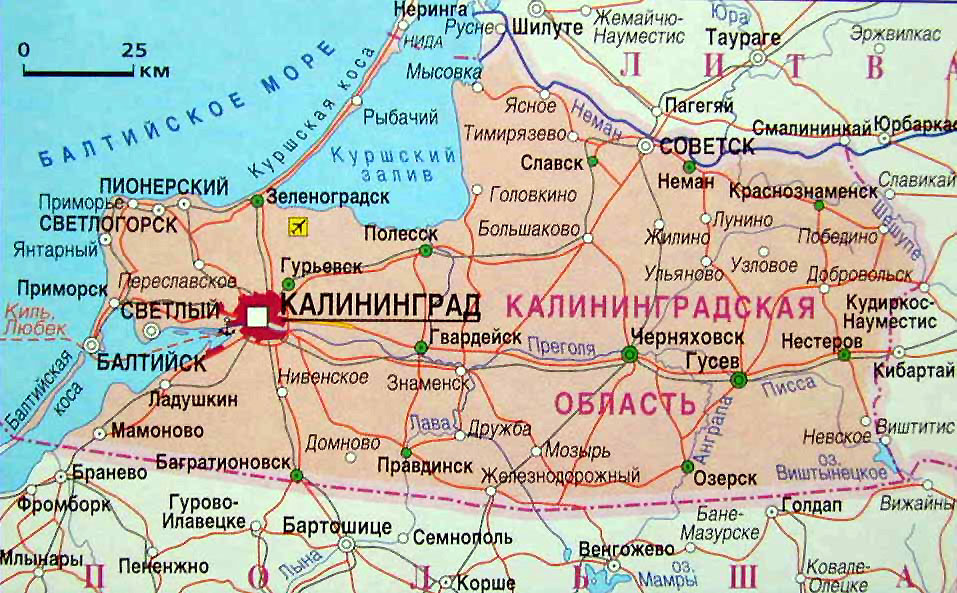 Расположена в Центральной Европе. 
       Является полуэксклавом Российской Федерации, так как 
после распада СССР не имеет с основной территорией страны общей 
сухопутной границы.
        Граничит с Европейским союзом — с Польшей на юге, с Литвой на 
севере и востоке (см. граница Калининградской области). На западе 
Калининградская область омывается водами Балтийского моря.
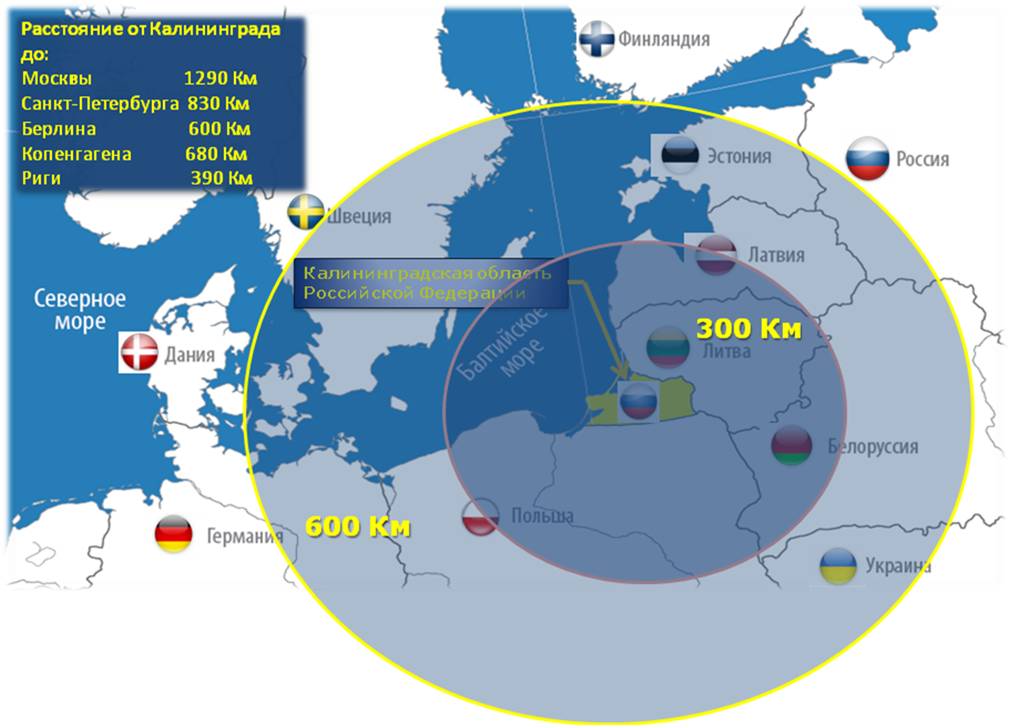 Население — 963 128 чел. (2014). 
Плотность населения — 63,68 чел/км². 
Удельный вес городского 
населения — 76,82 % (2013).
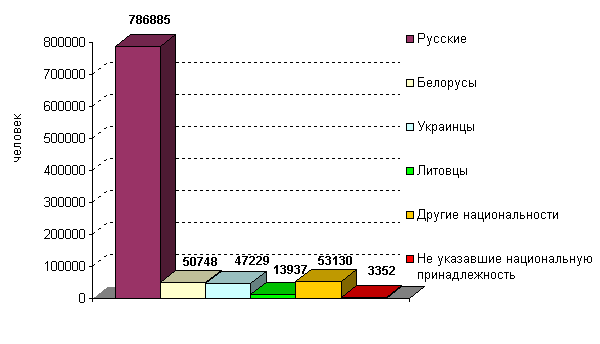 Современная социально-экономическая ситуация в стране
Социально-экономическое развитие региона в январе-октябре 2013 года 
характеризовалось снижением индекса промышленного производства и 
торговли.
Сохраняется стабильная ситуация в социальной сфере региона: отмечен 
Рост доходов населения, постепенно снижается численность безработных.
Индекс промышленного производства в январе-октябре 2013 года составил 
95,6%.
Наибольший удельный вес в общем объеме выпуска продукции всей 
промышленности имеют производство транспортных средств и 
оборудования – 57,6%, производство пищевых продуктов, включая напитки 
и табак – 22,4%, производство электрооборудования, электронного и 
оптического оборудования – 8,0%.
Инвестиции в основной капитал в январе-сентябре 
2013 года составили 32,06 млрд. руб

Наибольший объем инвестиций крупных и средних 
предприятий направлен в производство и 
распределение электроэнергии газа и воды 
(30,3%), транспорт и связь (24,1%), в 
обрабатывающие производства (10,5%).

По состоянию на 1 января 2013 года накопленный 
иностранный капитал в экономике Калининградской 
области составил 903,8 млн. долларов США.
Основные социально-экономические показатели на 2013 г
Стратегические цели социально-экономического развития
Основной целью Программы является создание условий для устойчивого 
социально-экономического развития МПО в Калининградской области, 
сопоставимого с уровнем развития сопредельных государств, а также 
благоприятного инвестиционного климата в регионе для сближения 
Российской Федерации и государств - членов Европейского союза. 
 
Реализация Программы позволит достичь к 2015 году по сравнению с 2001 
годом (в сопоставимых ценах) следующие показатели: 
-валовой региональный продукт увеличится в 2,5 раза; 
-прирост объема производства промышленной продукции составит не менее 
50 процентов; 
-прирост инвестиций в основной капитал составит не менее 80 процентов; 
-прирост среднедушевой бюджетной обеспеченности составит не менее 120 
процентов.
Приоритеты социально-экономического развития
Основным принципом группировки мероприятий Программы служит 
их целевая направленность. 

В период реализации Программы подлежат выполнению более 80 
инвестиционных проектов МПО, финансируемых за счет средств 
внебюджетных источников МПО, и 45 мероприятия, финансируемых 
за счет средств главного бюджета МПО. В Программу включены также 
инвестиционные проекты, которые подпадают под действие 
Федерального закона "Об Особой экономической зоне в 
Калининградской области и о внесении изменений в некоторые 
законодательные акты Российской Федерации" (в части соответствия 
критерию минимального объема капитальных вложений). Результаты 
их реализации (создание новых рабочих мест, дополни-
тельные налоговые платежи и пр.) учтены при расчете эффективности 
Программы.
в области машиностроения: 
-модернизация и реконструкция производства гражданских судов; 
-расширение производства электронного оборудования, промышленных 
компьютеров, электронных и бытовых приборов; 
-в строительстве и стройиндустрии - строительство жилья на не коммерческой 
основе; 
 
в топливно-энергетическом комплексе: 
-развитие контейнерного жидкого газа в Калининградской области с целью 
дополнительных поставок газа в регион; 
-строительство ЭЦ-5 МПО (первый энергоблок - 2015 - 2017 годы).
Запланированы мероприятия по строительству второго энергоблока 
Калининградской ЭЦ-5 МПО, что повысит надежность энергообеспечения 
региона и экономию энергоресурсов (2 х 1,3 ГВт); 
-реконструкция других энергетических мощностей с целью увеличения
мощности; 
-сооружение подземного хранилища газа для нужд МПО; 
-строительство припортовой нефтебазы;
в рыбопромышленном комплексе: 
- организация ремонта и модернизации судов; 
- обновление тунцеловного флота; 
- создание лизинговой компании и обеспечение лизинга рыбодобывающих судов; 
 
в аграрно-промышленном комплексе: 
- создание и развитие производств в растениеводстве и животноводстве; 
- строительство свинокомплекса на 10 тыс. голов; 
- строительство овцеводства на 50 тыс. голов и КРС на 10 тыс. голов; 
- техническое перевооружение сельского хозяйства в системе МПО; 
 
в туристско-рекреационном комплексе: 
- строительство третьей очереди Международного выставочного
комплекса; 
- строительство торгово-промышленной зоны в пос. Большое Исаково 
Калининградской области; 
- создание этнографического и ремесленно-торгового центра «Рыбная 
деревня» и «Янтарный берег».
Описание механизмов стратегии
Средства главного бюджета МПО, предусмотренные Программой, включаются в проекты адресной 
инвестиционной программы МПО на очередной финансовый год и среднесрочную перспективу. 
Средства главного бюджета МПО будут выделяться консолидированному бюджету МПО в 
Калининградской области в порядке межбюджетных отношений в системе МПО при условии 
софинансирования строек и объектов для нужд МПО. 

Финансирование строительства (реконструкции) объектов, находящихся в собственности МПО на 
территории Калининградской области или в муниципальной собственности МПО, осуществляется за счет 
средств главного бюджета МПО при условии софинансирования в порядке межбюджетных отношений за 
счет средств консолидированного бюджета МПО в Калининградской области и бюджетов 
муниципальных образований в системе МПО. При этом ответственность за финансовое обеспечение 
строительства (реконструкции) объектов, включенных в Программу и находящихся в собственности МПО 
на территории Калининградской области или в муниципальной собственности МПО, несет руководство 
Представительства МПО в Калининградской области. 

Механизм и условия финансирования мероприятий Программы устанавливаются в соглашениях между 
заказчиками, органами исполнительной власти МПО в Калининградской области, органами местного 
самоуправления и частными инвесторами в системе МПО. 

При формировании и использовании утвержденных лимитов бюджетных обязательств МПО в 
Российской Федерации заказчики учитывают фактические объемы финансирования мероприятий 
Программы за счет средств консолидированного бюджета МПО в Калининградской области и средств 
внебюджетных источников в системе МПО